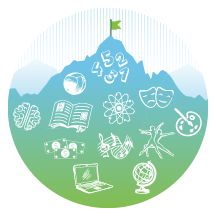 Module 11:


Bridging the Gaps
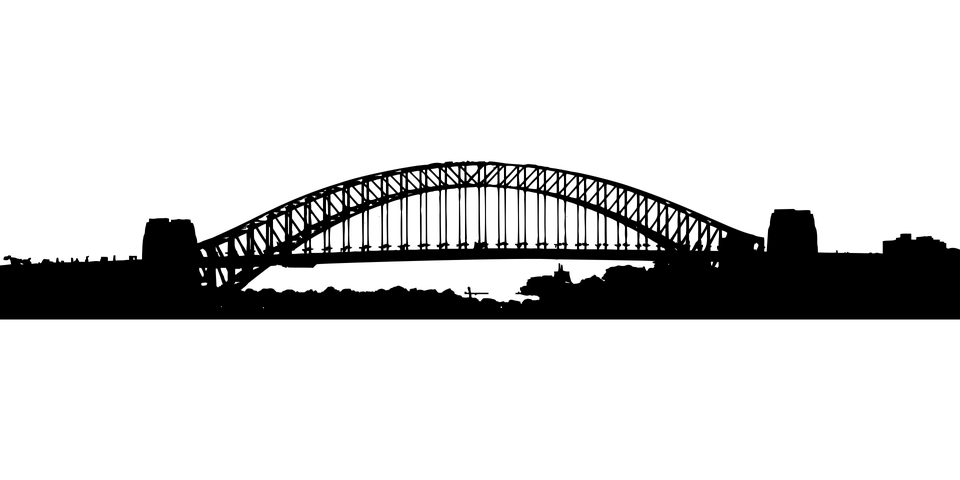 Creating an Effective Plan to Address Curriculum Gaps
[Speaker Notes: Estimated time: 40 minutes (including the Unit Post Assessment)]
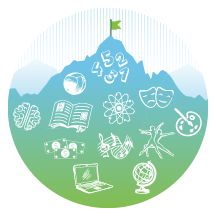 Goals and Objectives
Educators will be able to, both in writing and through discussion:
Create an ideal vision of aligning curriculum and standards in your classroom and/or school. 
Revisit gaps that exist and consider available curriculum resources, time allocation for each content area, and any additional solutions to eliminate gaps. 
Create a proposed plan of action to successfully implement the 2020 Colorado Academic Standards and close gaps.
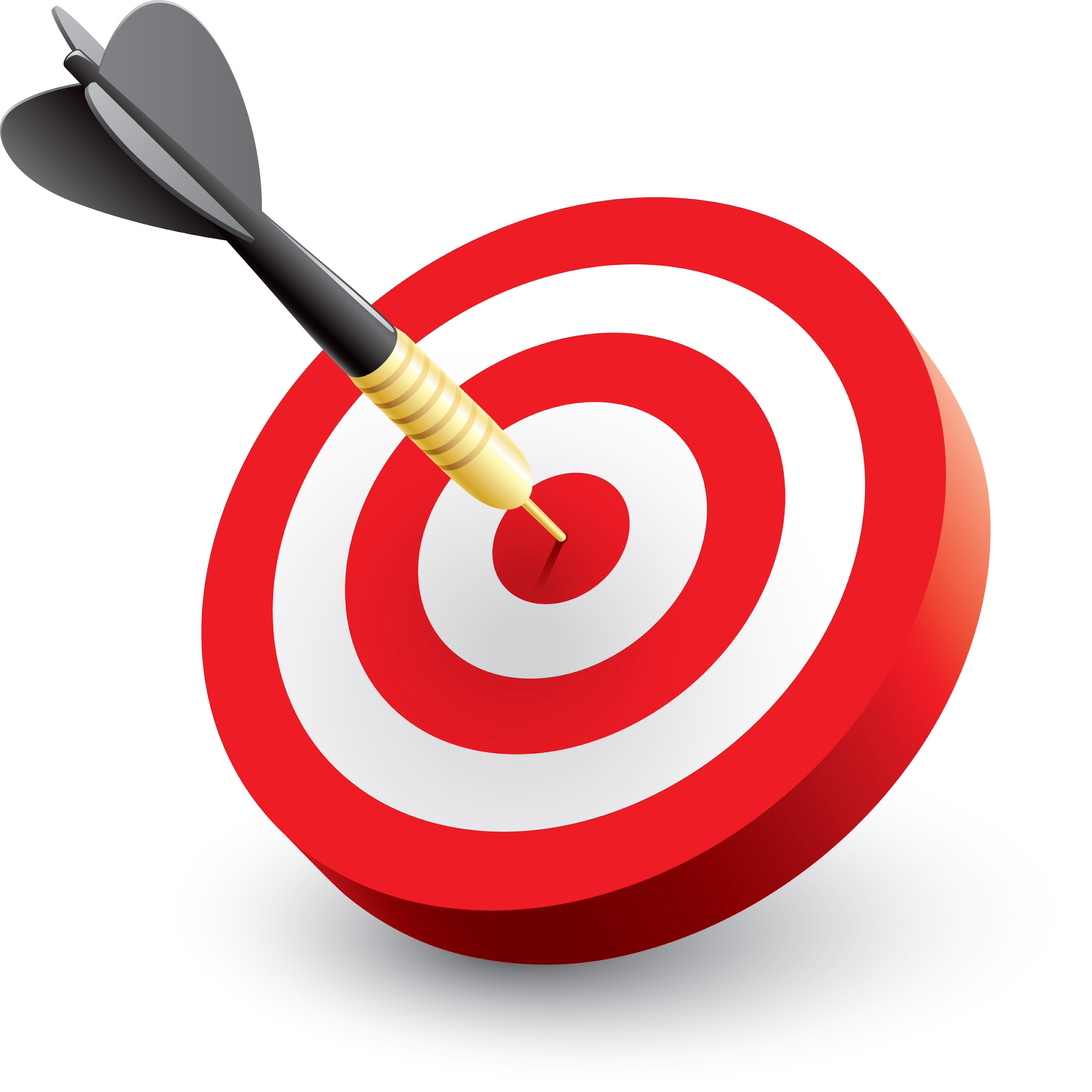 [Speaker Notes: Estimate: 1 Minute]
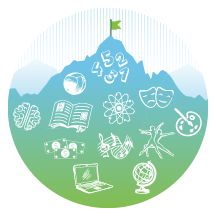 Warm-up
Take 2 minutes to imagine the following:
Without considering time or money as limitations, what would an ideal standards-aligned curriculum look like for your classroom or school?
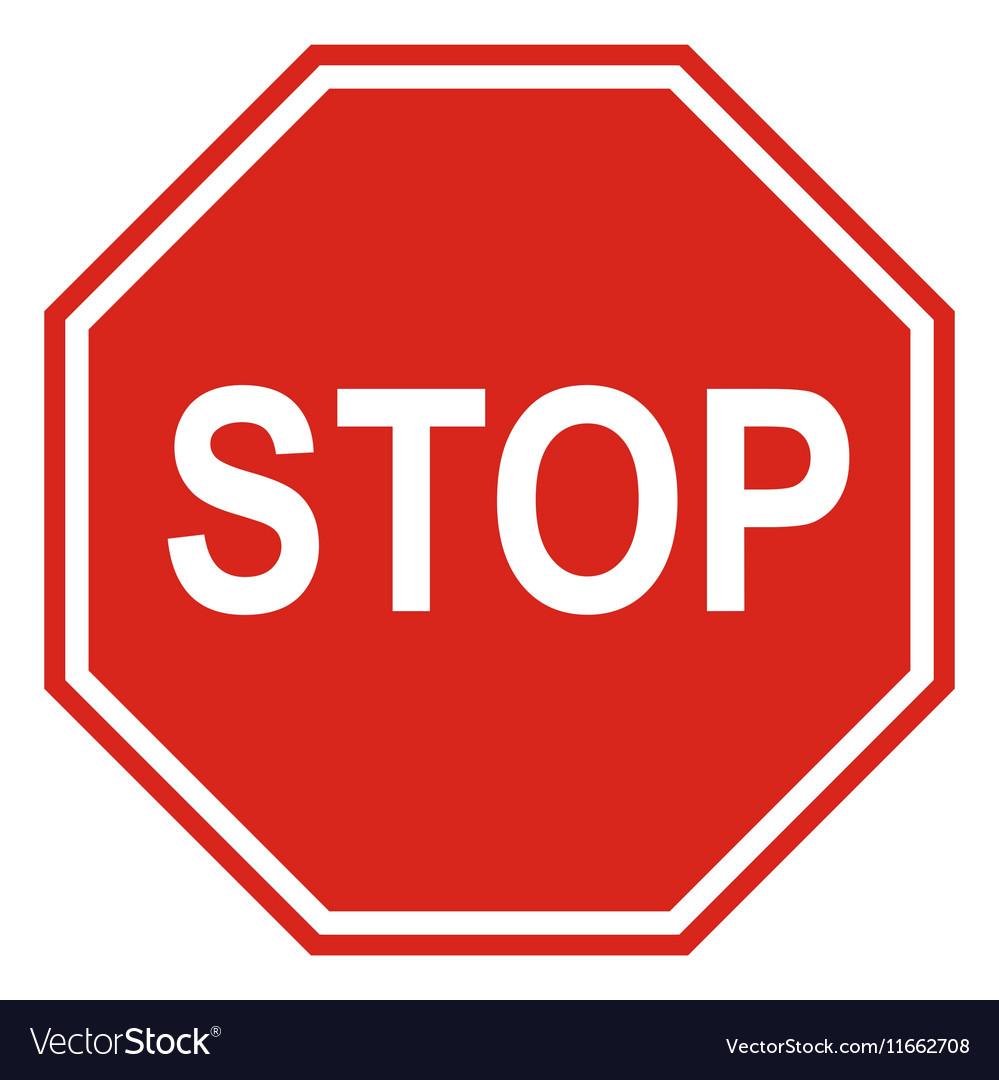 [Speaker Notes: Estimate: 2 Minutes
Considering the analysis of gaps and current curriculum your school implements in alignment with the 2020 Colorado Academic Standards (CAS), what would you change if time and money were not an issue?  What would an ideal standards aligned school look like?  What would make that school most successful in transitioning to the revised 2020 CAS?

In Notecatcher I write down as many examples as possible.  Think about lessons and activities you are already doing that have a strong alignment to the current standards. Think about wish list items that would make teaching and learning best in your classroom.]
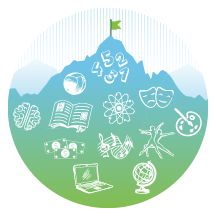 Compare and Contrast
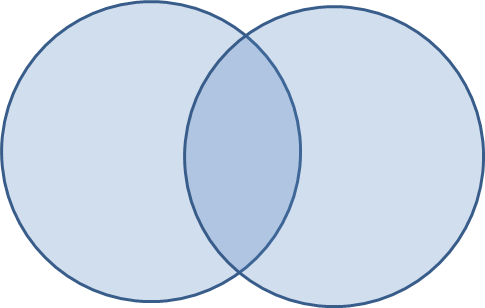 Ideal 
Standards 
Aligned 
Curriculum
Looks Great! No Change Required
Current
Curriculum
In your group share responses to the warm-up activity. Once everyone has shared, complete the compare and contrast activity on your notecatcher. 

Consider the following questions as a group:
Are there similarities in responses amongst the group?
What are the most urgent needs?
Are significant or minor changes needed to align with the 2020 Colorado Academic Standards?
Are there solutions you can do today to eliminate any gaps?
[Speaker Notes: Estimate: 10 minutes
In table groups or small groups of 3-5, discuss warm-up prompt and summarize as a group.  Then using your notecatcher compare and contrast your school’s current curriculum and standards alignment to your group’s ideal curriculum and standards alignment. Determine to what degree your school or district will need to make changes to the current curriculum to be aligned with the 2020 Colorado Academic Standards.]
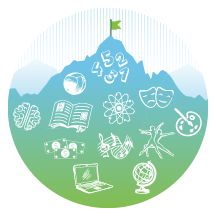 Quick Win or Long-Term Plan
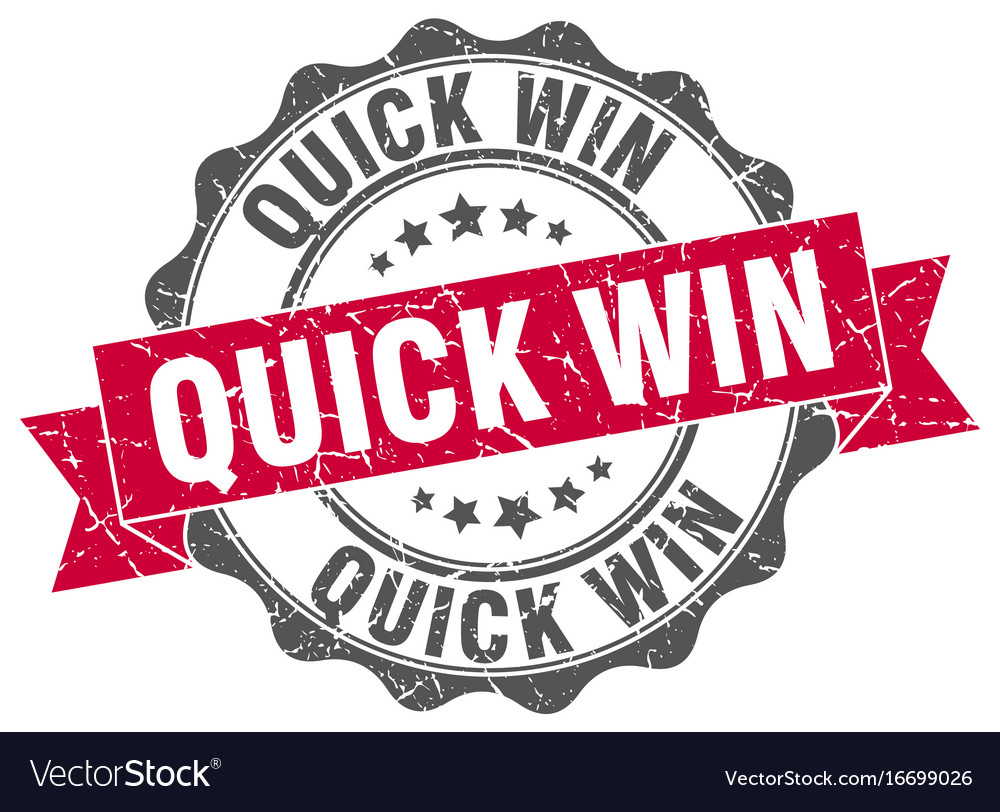 Not all solutions will require a lengthy process or financial investment.  Consider solutions you and your team can do today.
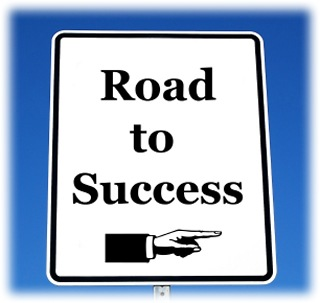 Proposed solutions which require district, administrator, or budget approval will require a longer-term plan to execute.
[Speaker Notes: Estimate: 2 Minutes
Not all solutions will require a lengthy process or financial investment to achieve alignment with the 2020 Colorado Academic Standards (CAS).  Some solutions can be considered an “instant win” and can be implemented immediately.  

Other solutions may require a longer term plan and execution.  Consider the changes in middle grades for science. Because there are significant differences between current and revised standards, a principal or other administrator may need to plan for purchase of new curriculum or revisions to scope and sequence.  Long term solutions may also require district level approval.  

Other long term solutions may be forming a working committee, researching and purchasing new curriculum, or scheduling additional professional development and training hours.]
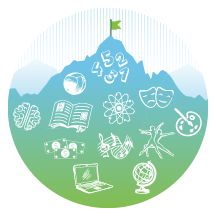 Proposal Examples
Gap Plan Math Example
Content and Grade: 3rd Grade Math
Submitted by: 3rd Grade Team
Description of Gap: We haven’t been teaching 3.MD.B.4, which is about generating measurement data by measuring lengths using rulers marked with halves and fourths of an inch.

Summary of Plan for Addressing Gap: This GLE is meant to support the major work of the grade, which is understanding fractions (3.NF.A). We propose adding two lessons to our fraction unit to include 3.MD.B.4.

Detailed Needs:

Collaborations: We need about 5 hours of time to work as a team with the district math specialist to either develop or choose the two lessons that will address 3.MD.B.4.
Materials (include $ estimate, if known): We have regular rulers but would prefer rulers only marked with halves and fourths. A classroom set of 30 rulers can be purchased for about $20, and we would need 3 sets ($60). Alternatively, there are paper rulers that we could print and cut out ourselves, which would cost us time and effort.
Professional Development (include time and $ estimate, if known): The 5 hours with the district math specialist should be enough.

Implementation Timeline (Quick wins? Long-term needs?): We would like to develop these lessons during PLC time in September and October and pilot the lessons in the Spring of 2020. That would give us time to refine them before the 2020-2021 school year.

Who is Responsible? The 3rd Grade team members who teach math are responsible for making this happen.

Other Considerations or Suggestions: If we add these two lessons, we suggest making up for it by removing two of our geometry lessons. In our conversations with the 2nd grade team, we realized that some of our geometry lessons really aligned to 2nd grade standards, not 3rd grade, and we agreed that students did not need to revisit those standards in 3rd grade.
[Speaker Notes: Estimate: 15 Minute
Use the sample template to work with your grade level or content area group to provide proposal recommendations for adjustments to align with the 2020 Colorado Academic Standards. Groups can complete one or more templates. It is at the discretion of the facilitator to limit the number of proposals per group. 

Depending on the size of the group and the severity of identified gaps the facilitator can recommend the appropriate number of proposed changes each grade level or content area will recommend.  All proposals will be handed in prior to the post assessment for this standards implementation training phase.]
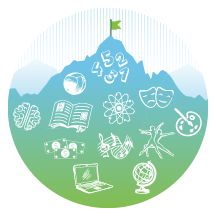 Proposal Examples
Gap Plan Science Example
Content and Grade: 8th Grade Science
Submitted by: Mr. Sanchez, MS Science Department Chair
Description of Gap: We’ve been teaching genetic variation, but not using mathematical justifications such as those described by SC.MS.2.10. We think this belongs in 8th Grade.

Summary of Plan for Addressing Gap: We need help with our own content knowledge and collaboration with HS science to make sure there’s a good progression with this topic from MS to HS.	

Detailed Needs:

Collaborations: We propose spending one day of our Summer 2019 district science PD working with HS science teachers to form common expectations about what lessons for SC.MS.2.10 should look like and what we should expect from students. We also want to involve a MS math teacher to see if the mathematical justifications align with math standards.
Materials (include $ estimate, if known): Until we begin this work, we don’t really know if any additional materials will be necessary.
Professional Development (include time and $ estimate, if known): If there is still uncertainty about the content of this standard (for example, it mentions “Hardy-Weinberg” calculations, and some teachers didn’t know what those were) after our summer PD, we would like to work with either a consultant or faculty from the university to make sure we understand what should and shouldn’t be expected in MS.

Implementation Timeline (Quick wins? Long-term needs?): If all goes well, at the end of the June 2019 PD day we’ll have all the knowledge we need and outlines of lessons to use in 2019-2020. If we hit some stumbling blocks, we may need more PD in Fall 2019 and time for lesson development in Spring 2020.

Who is Responsible? The district science coordinator will ultimately be responsible for including this content in the scope and sequence and making sure curricular materials are available.

Other Considerations or Suggestions: Giving how many other changes are being made in middle school science, it is too early to tell if filling this gap will be offset by eliminating old lessons that no longer align to the standards. We need some sort of plan or tool for keeping track of this.
[Speaker Notes: Estimate: 15 Minute
Use the sample template to work with your grade level or content area group to provide proposal recommendations for adjustments to align with the 2020 Colorado Academic Standards. Groups can complete one or more templates. It is at the discretion of the facilitator to limit the number of proposals per group. 

Depending on the size of the group and the severity of identified gaps the facilitator can recommend the appropriate number of proposed changes each grade level or content area will recommend.  All proposals will be handed in prior to the post assessment for this standards implementation training phase.]
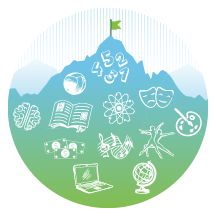 Create a Proposal
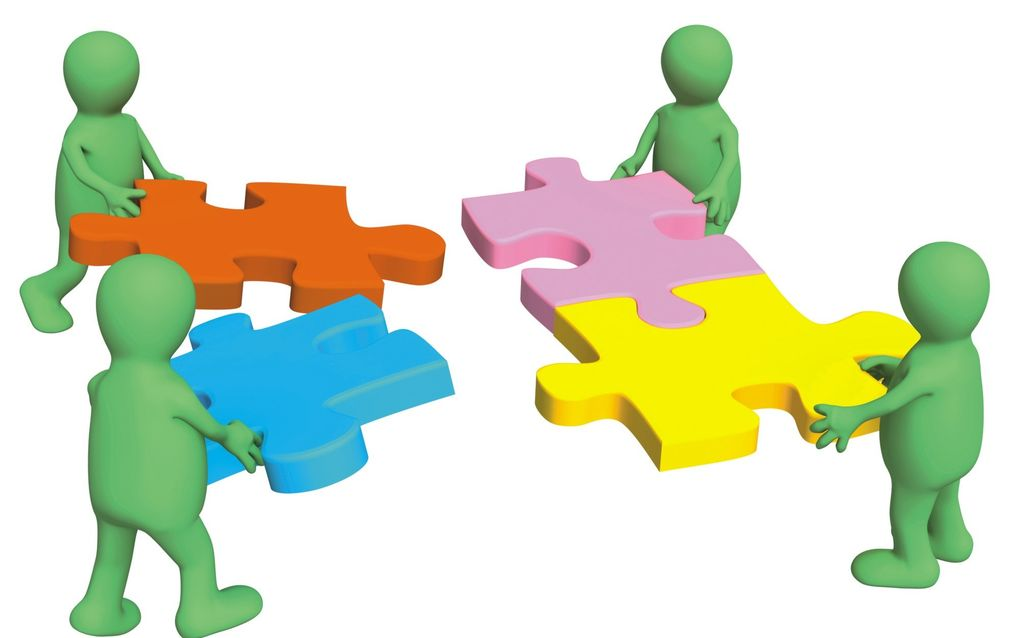 Using the template provided in your notecatcher, complete proposals for necessary changes as a group. 

Groups should be by grade level or content area

Refer to notes from modules 7, 8, 9 & 10 to design your proposals
[Speaker Notes: Estimate: 1 Minute
In Modules 8, 9 and 10 you mapped out standards, analyzed standards, and identified gaps within current curriculum. Split into small groups (grade level or content area) and prepare responses to the proposal template. Refer to your notecatchers from the previous modules to identify gaps and create solutions. Keep in mind closing gaps can include eliminating redundancies, recommended training or professional development, creating a committee or working group, or reallocation of time.  Proposed solutions may also include exploring new curriculum resources or obtaining .]
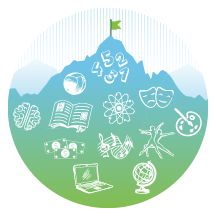 2020 CAS Implementation Timeline
Districts implement 
2020 CAS
District Transition:              1.  review and revise local standards ; 2. revise local curriculum
2020 - Fall
2018-2019
2019 - 2020
2021 - Spring
State assessments reflect revisions to the CAS
District Transition:              1.  review and revise local standards ; 2. revise local curriculum
[Speaker Notes: Estimate: 3 Minute
Reminder: The 2020 Colorado Academic Standards timeline indicates all districts are to implement the revised standards by fall 2020.  To ensure your school and district are on track to implement the revised standards discuss and create a plan for 2020 CAS implementation.  
Questions to consider as the facilitator:  Does your school or district have a 2020 CAS implementation plan? If so, share and review the plan with your group at this time.]
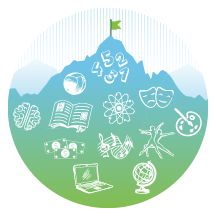 Next Steps
As a group, set expectations and assign tasks to ensure all proposed changes are reviewed, planned, and implemented.
What needs to happen between now and Fall 2020 to ensure alignment with revised 2020 Colorado Academic Standards?
Schedule PD time for set of Classroom Instructional Shifts modules
By what date could you reasonable acquire curriculum if needed
[Speaker Notes: Estimate: 5 Minutes
As a group determine the appropriate next steps to accomplish proposed changes that best suits your school or district. Determine goals on a timeline and write out on a large poster or white board. Consider who will need to review and approve proposals.  This could be an administrator, committee or other school/district staff.   

What needs to happen between now and Fall 2020 when the revised CAS will be implemented in all districts? 


Spring 2019 release of CDE instructional modules
By what date could you reasonably acquire needed curriculum considering budget cycle?
Next set of modules will focus on instructional shifts inherent in the revised standards.
Identify what PD teachers will need to implement updates


What are the questions we would want administrators and district personnel to consider when implementing this plan?]
Before You Take the Post Assessment, Are There Any . . .
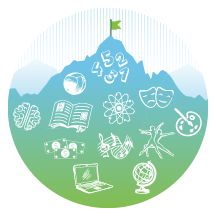 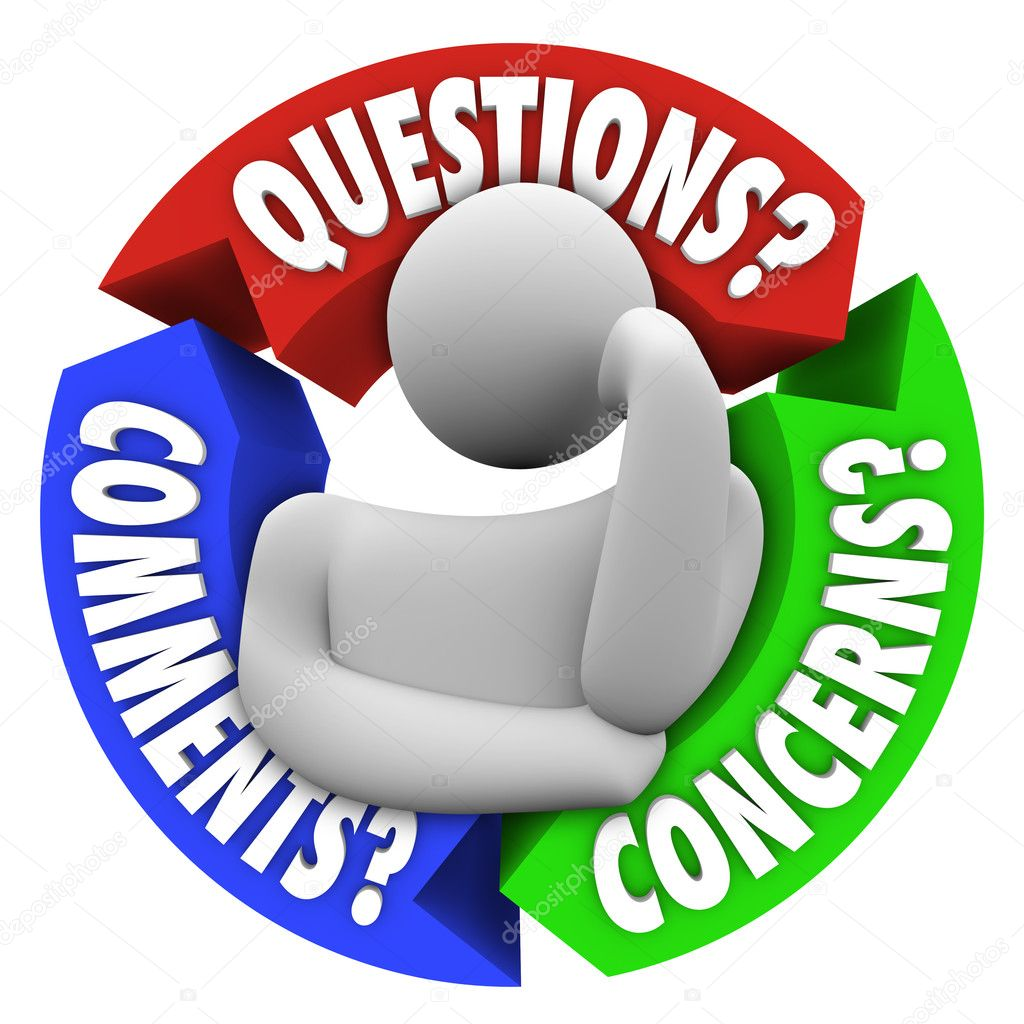 Please contact the Office of Standards and Instructional Support for additional information. Refer to the Standards Implementation guide for contact information.
[Speaker Notes: Address any Parking Lot questions, comments, and/or concerns [2-3 minutes]]